Manitoba Energy Council
Efficiency Manitoba2020/23 EFFICIENCY PLANTo the Public Utilities Board
A Good Start, But More Required for Profitable Use of Energy in Manitoba

Dennis Woodford P.Eng.
For the Manitoba Energy Council
24th Jan, 2020
Manitoba Energy Council
An organization dedicated to providing independent, apolitical, volunteer and professional advice and feedback for the sustained development of energy in Manitoba
It evolved from the Bipole III Coalition to contribute to the ultimate benefit of every Manitoban
 https://manitobaenergycouncil.ca/
Who is the Manitoba Energy Council?
2
Manitoba Energy Council
The Purpose of this Presentation:
It is to demonstrate that proposed benefits to Manitoba Hydro through the saved energy Efficiency Manitoba proposes in the 2020/23 Efficiency Plan Submission will not be realized to the extent estimated
3
Manitoba Energy Council
Well done Efficiency Manitoba
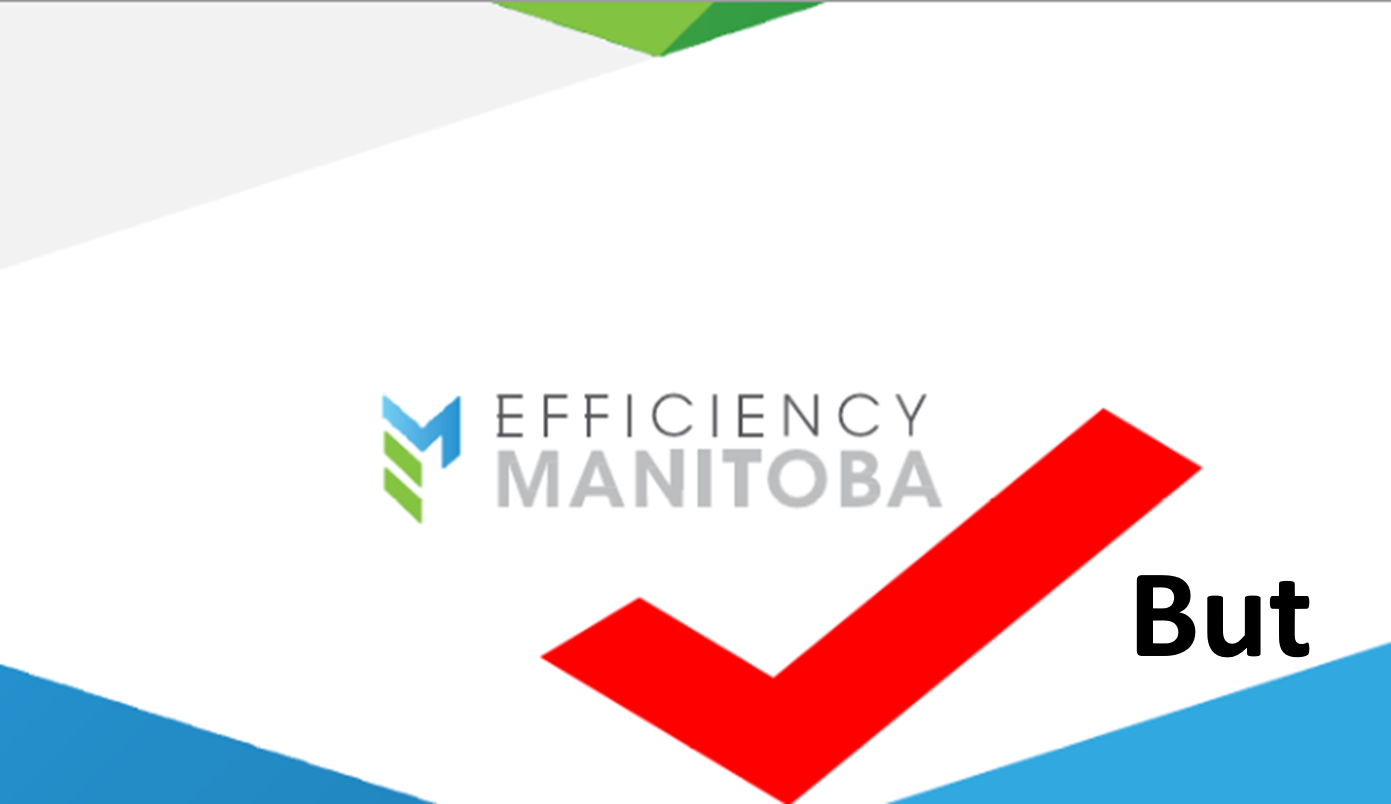 4
Manitoba Energy Council
Manitoba Hydro Will Be Adversely Impacted More Than EM Indicates
Based on PUB Order No. 15/18 of May 1, 2018, Keeyask will not be needed until 2040

This places Manitoba Hydro into a surplus of electric energy many years into the future - exacerbated by US export contracts terminating in 2025
5
Manitoba Energy Council
Manitoba Hydro Will Be Adversely Impacted More Than EM Indicates
The electric energy saved through adherence to the EM 3 yr. Plan must be exported. With Manitoba’s load reduced and oversupply of generation with Keeyask coming on line, this saved energy must be sold out of province but lower than 8 cents/kwh
6
Manitoba Energy Council
Manitoba Hydro’s Return From EM Surplus Electricity Largely From US
MISO Minnesota daily average hourly peak price for opportunity sales in 2019 was 3.05 Canadian cents/kwh
In 2010 it was 3.23 cents/kwh  

Obtained from NRGSTREAM - North American Energy Daily. Average annual US → CAD exchange rates applied for each of 2010 and 2019
7
Manitoba Energy Council
The Adverse Impact of Low Priced Electricity Exports
There is little chance US export prices will increase in the foreseeable future

Electric energy in MISO is generated at falling prices contributing to Hydro’s unprofitability - with rates increasing above cost of living increases
8
Manitoba Energy Council
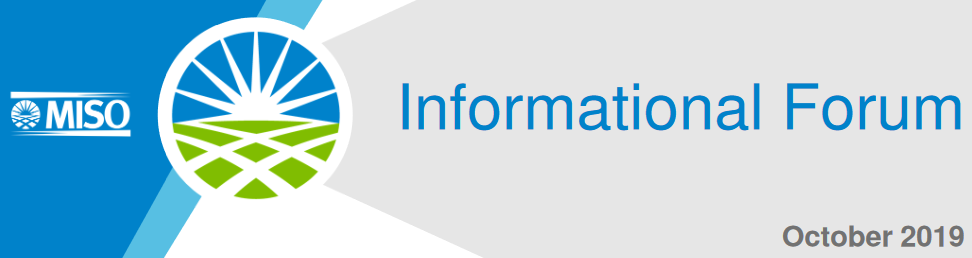 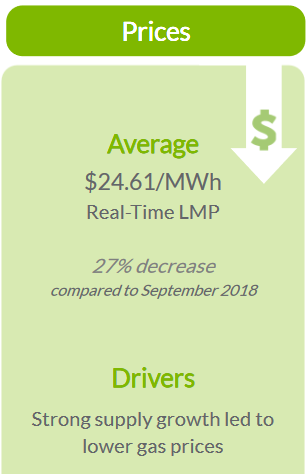 MISO’s reliability, markets and operational functions performed well – with lowered prices – dropping Manitoba Hydro export revenues to MISO
(Note: $US24.61/MWh = 3.27 Cdn cents/kwh – average for all MISO)
9
Manitoba Energy Council
What Will Manitoba Hydro Receive From EM’s Saving of 379 GWh?
The electric energy for export at 86% energy considering transmission losses:
At 3.05 cents/kwh, additional export revenue is $9,940,000 for 1 year 
The expectation in EM’s plan is this energy at 8 cents should bring Hydro $27,300,000 in that 1 year – unjustly overestimated
10
Manitoba Energy Council
Manitoba Hydro’s Increased Losses
The 3 to 4 cents/kwh Hydro will receive exporting surplus electric energy from the EM 3 yr. Plan, is much less than the 8 cents/kwh used
Hydro loses and this loss adds to their massive debt as the “can is kicked down the road”
11
Manitoba Energy Council
To Be Identified in Regulation:
Efficiency Manitoba may also carry out demand side management
initiatives with respect to electric demand, potable water, and fossil fuels in the transportation sector in Manitoba should those prescribed duties be identified within Regulation

2020/23 Efficiency Plan Section 2, Page 11
12
Manitoba Energy Council
Why are Export Prices of Electricity Falling in MISO?
Fracked gas is one reason
The falling costs of wind and solar generation increasing competition
Wide area transmission planning, construction and market to balance variability of wind generation
13
Manitoba Energy Council
How Can the Manitoba Economy Grow Without Use of Electricity?
The PUB report to the Minister must recognize the need to encourage increasing the provincial economy 

The conflict this is for Efficiency Manitoba must be resolved by Regulation
14
Manitoba Energy Council
How Can the Manitoba Economy Grow Without Use of Electricity?
In the minutes of meeting 5 of EEAG, August 20, 2019,  GAC stated: “There is positive business case for MB Hydro and provincial treasury to accelerate electrification.” 

ACTION: EM to provide more information on “what agency will deliver what?”
15
Manitoba Energy Council
Where Electricity is Needed to Support Economic Growth:
We make buses and farm implements so, why not EV assembly like BC & QC?
Hydrogen products including fuel and fertilizers –for export through Churchill
Server farms and similar energy users
Cut the red-tape and install EV chargers (EDF installing 75,000 in Europe by 2022)
16
Manitoba Energy Council
Where Electricity is Needed to Support Economic Growth
Produce electric school buses since diesel fumes adversely affect health (school bus exhausts are at waist level of school children) and electric school buses will reduce health costs
Develop sustainable lithium mining in eastern and northern Manitoba and manufacture batteries
17
Manitoba Energy Council
Conclusion
PUB to recommend for the next Regulation to:

Require Efficiency Manitoba to undertake
initiatives with respect to electric demand, potable water, and fossil fuels in the transportation sector in Manitoba
18
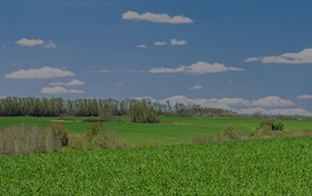 Thank You
19